Operations Report for FY15 and FY16-Q1
Glen D. Johns
Accelerator Operations Manager


Accelerator Advisory Committee
February 16-18, 2016
Outline
Beam Power
FY15/16 Run Schedules
Review of SNS Commitments
Performance
Downtime Overview
Summary
Beam power on target (60 sec average)
1356.7 kW peak 
(1.30 MW for ~32 days)
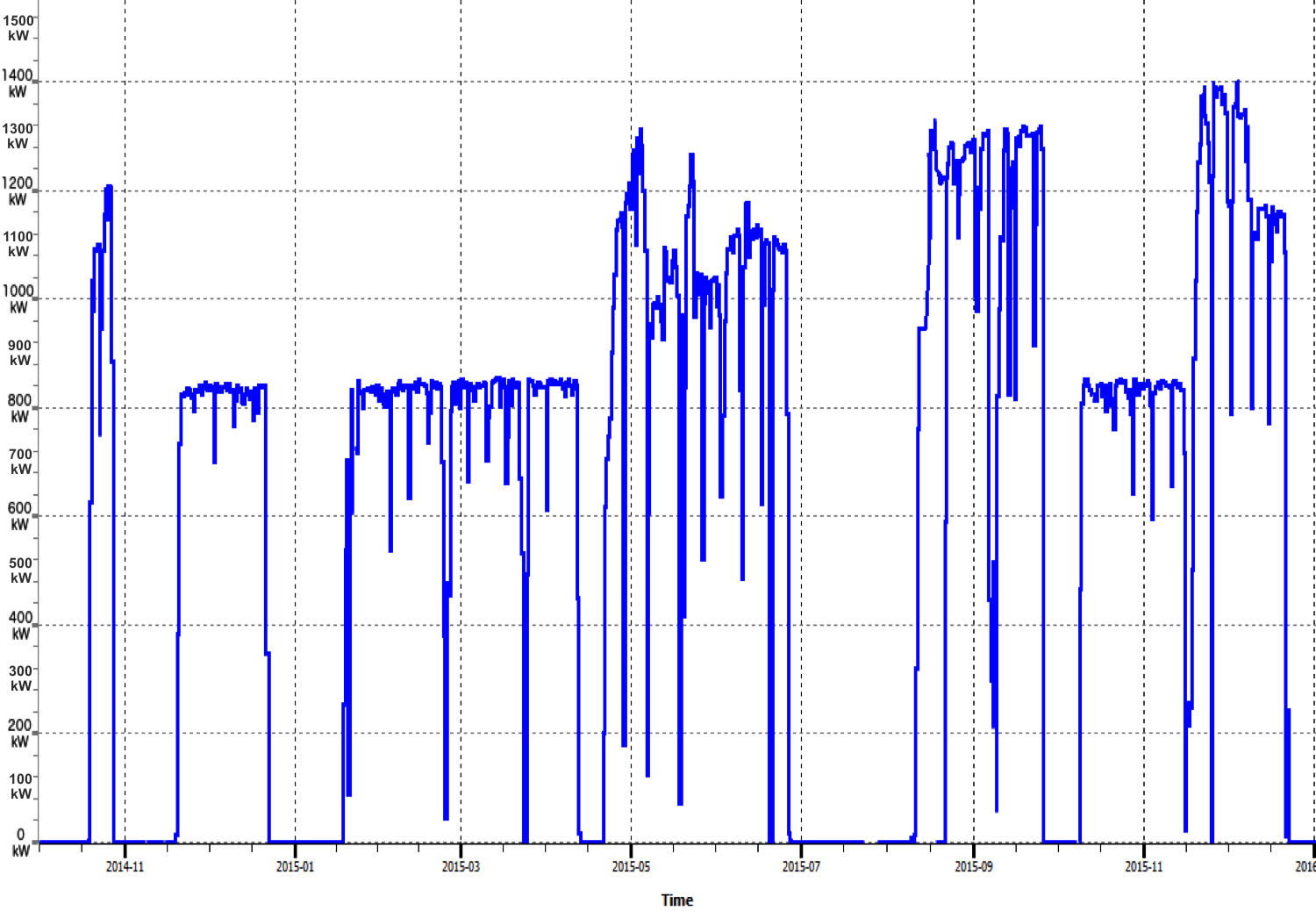 1337.8 kW peak 
(1.10 MW for ~53 days)
1416.9 kW peak 
(1.27 MW for ~28 days)
1249.4 kW peak 
(1.14 MW for ~6 days)
April outage
Target failure
MEBT BS failure
Target failure
Winter outage
Summer outage
Energy and power on target from October 2006
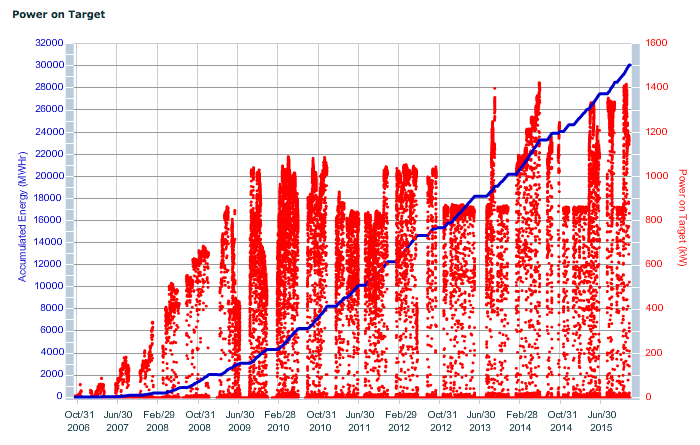 39 GW-hrs is the IRP limit
Delivered over 30 GW-hrs
FY13 – 3848 MW-hrs
FY14 – 4798 MW-hrs
FY15 – 4612 MW-hrs
FY16 – 1567 MW-hrs
Schedules are built to meet DOE commitments: 90% availability against schedule and ~4500 hours delivered to users
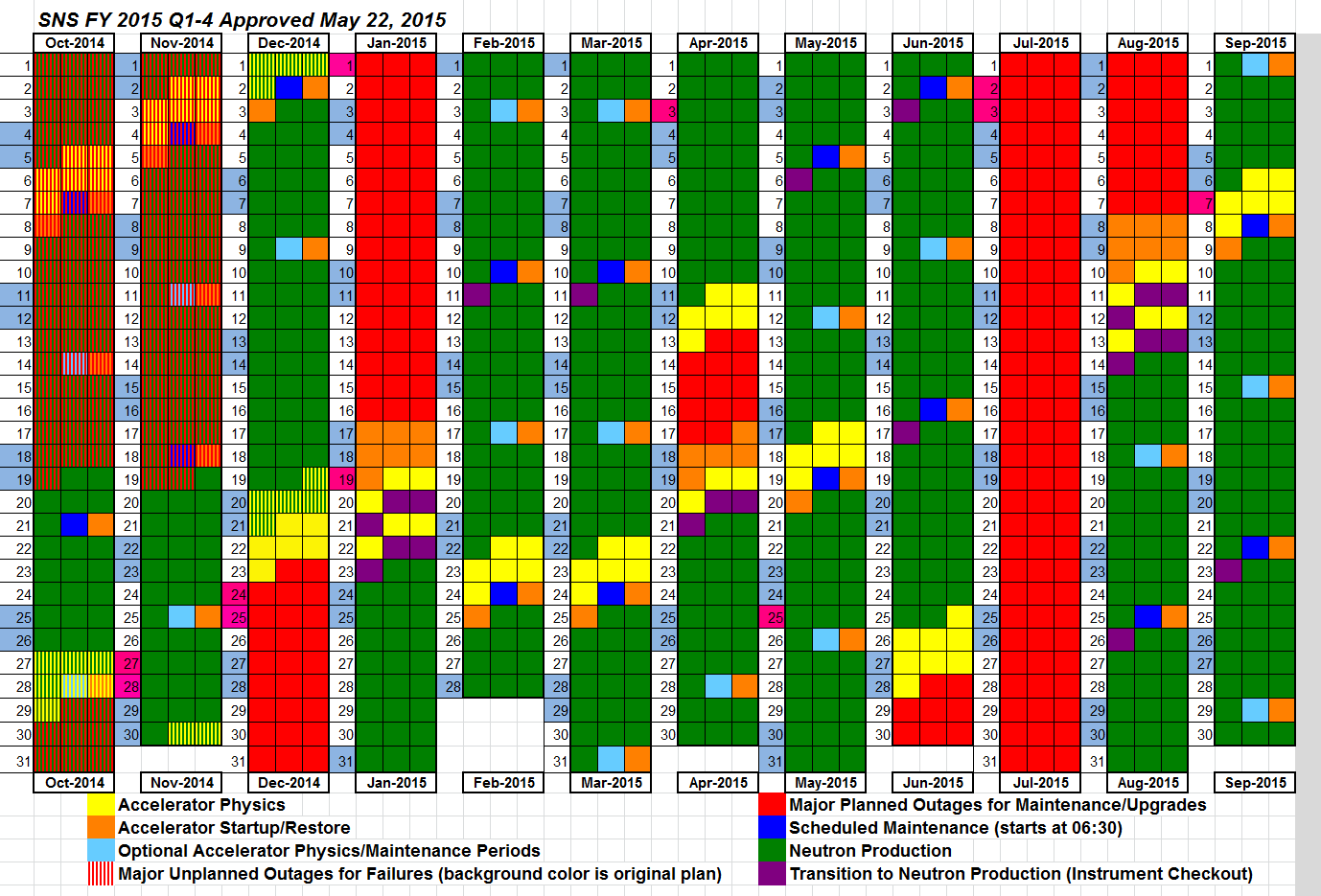 FY16 schedule adjusted for unplanned target failure at start of FY
Commitment of 4230 hours of NP
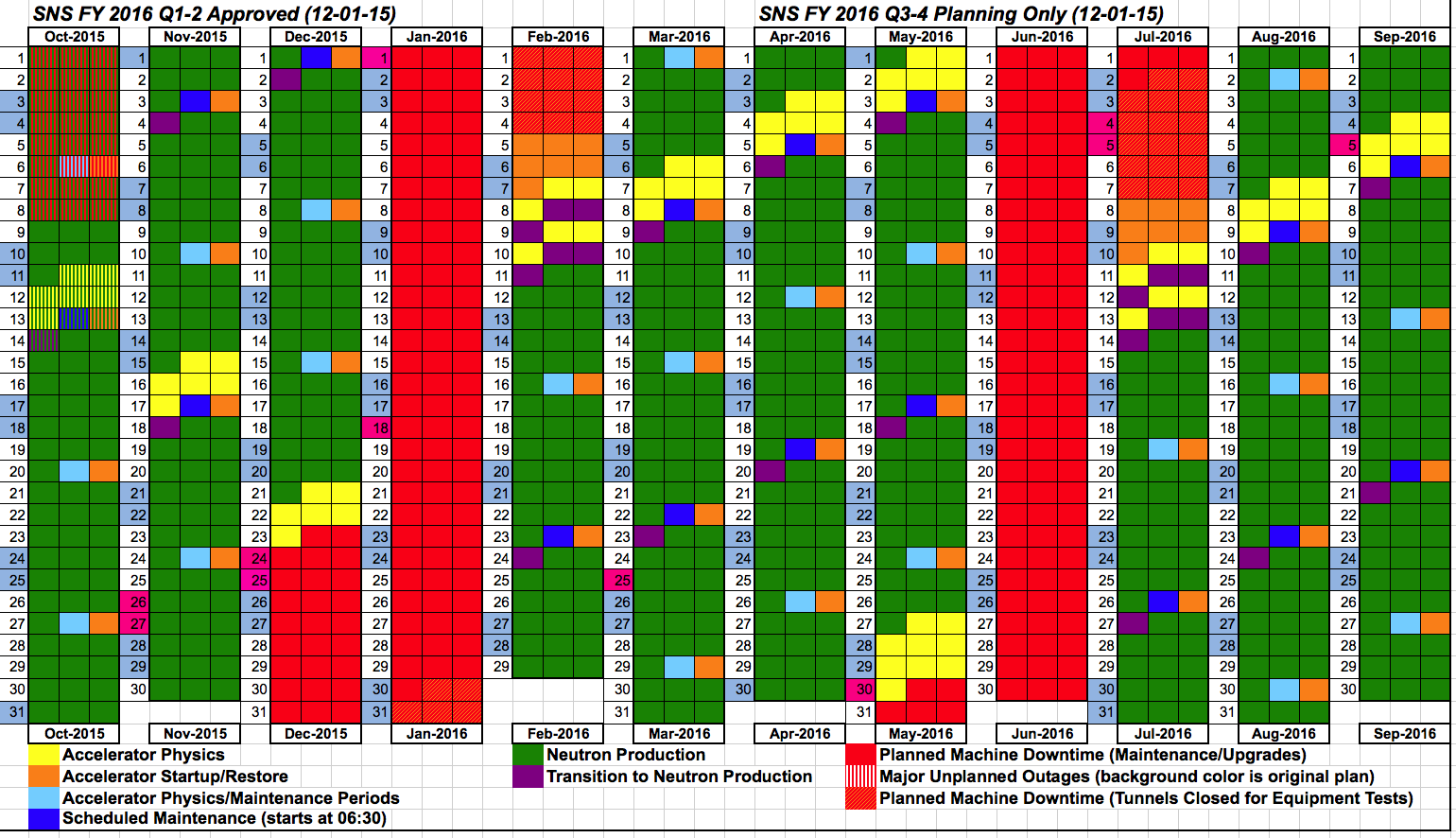 SNS CommitmentsWe remain committed to delivering 4500 hours of NP
Excellent after initial difficulties (91% between outages)
DTL5 cavity/window arcs
MEBT chopper & 2  target failures
Lightning strike – Cryo, CMS, RF
Target failure
FDR 2074 switchgear failure
Continued excellent performance in FY16 (84.5%)
Target failure
After target failure
10 out of 11 weeks > 90%
6 out of 11 weeks > 95%
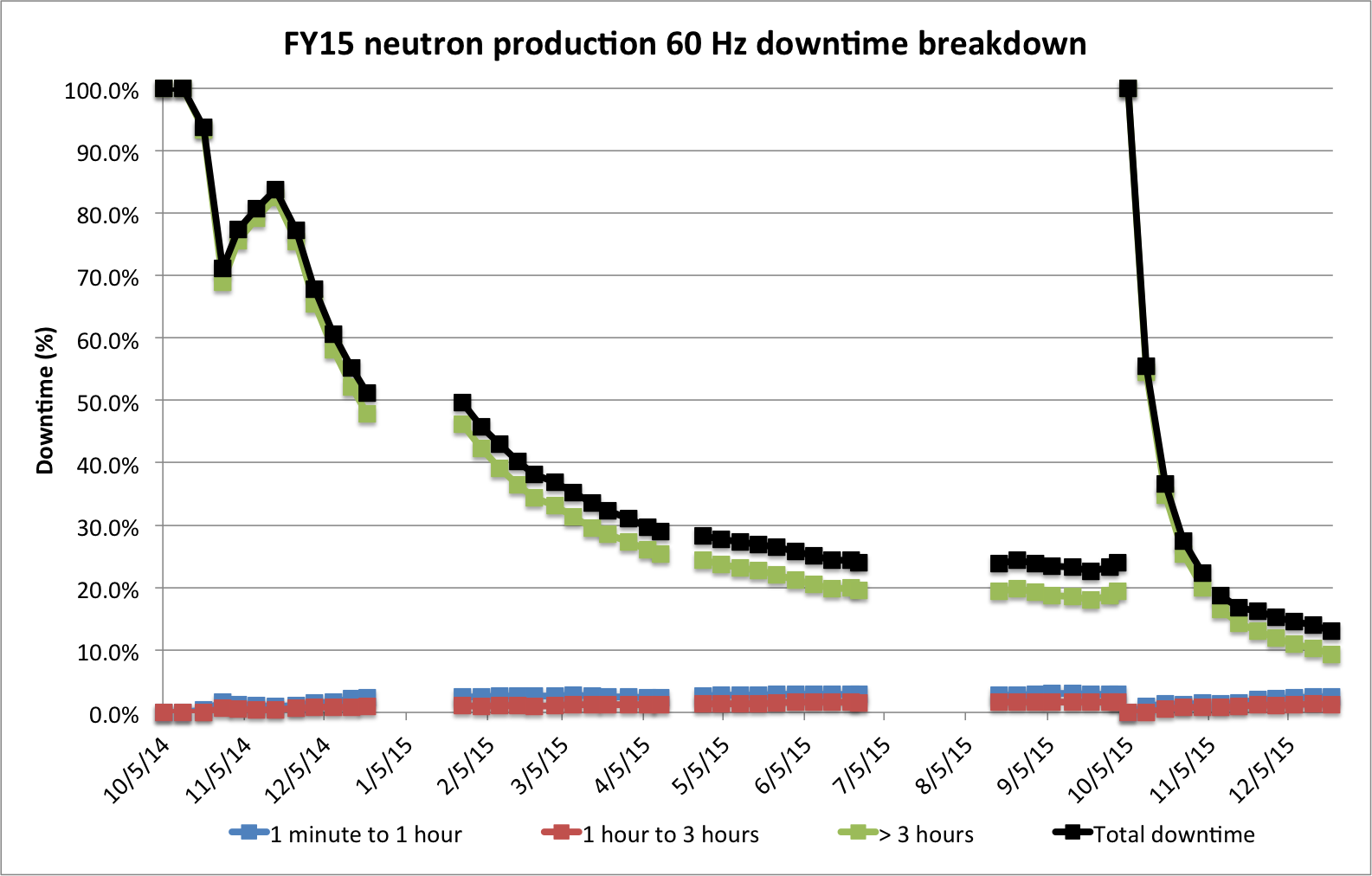 Long duration events dominate our overall downtime numbers
FY15
Run 1
FY15
Run 2
MAINTENANCE
FY15
Run 3
MAINTENANCE
FY15
Run 4
UNSCHEDULED TARGET CHANGE
FY16
Run 1
MAINTENANCE
UNSCHEDULED TARGET CHANGE, MEBT WATER LEAK
UNSCHEDULED TARGET CHANGE
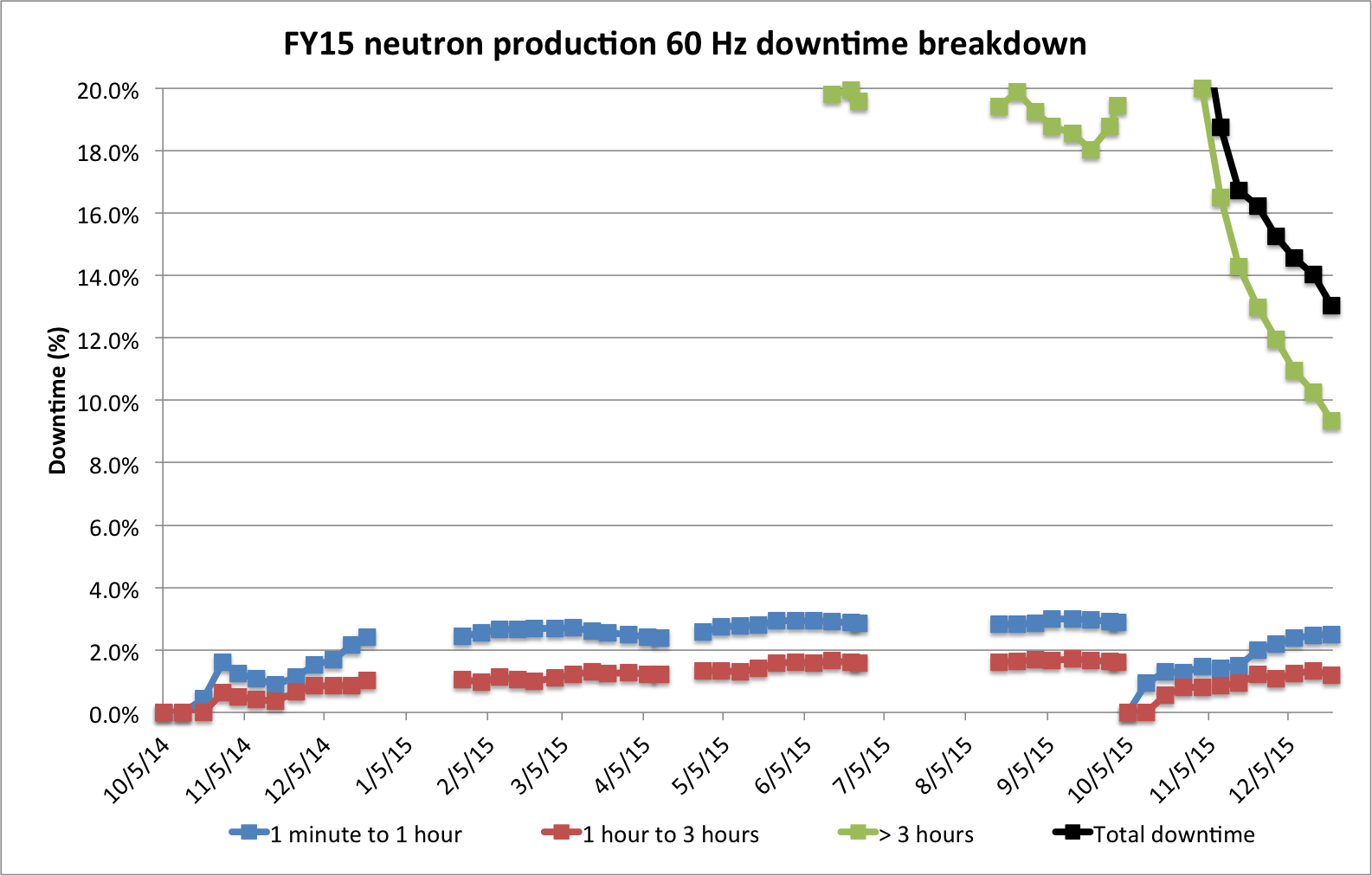 Less than 3 hours trips consistently account for ~4-5% of downtime
FY15
Run 1
FY15
Run 2
MAINTENANCE
FY15
Run 3
MAINTENANCE
FY15
Run 4
UNSCHEDULED TARGET CHANGE
FY16
Run 1
MAINTENANCE
UNSCHEDULED TARGET CHANGE, MEBT WATER LEAK
UNSCHEDULED TARGET CHANGE
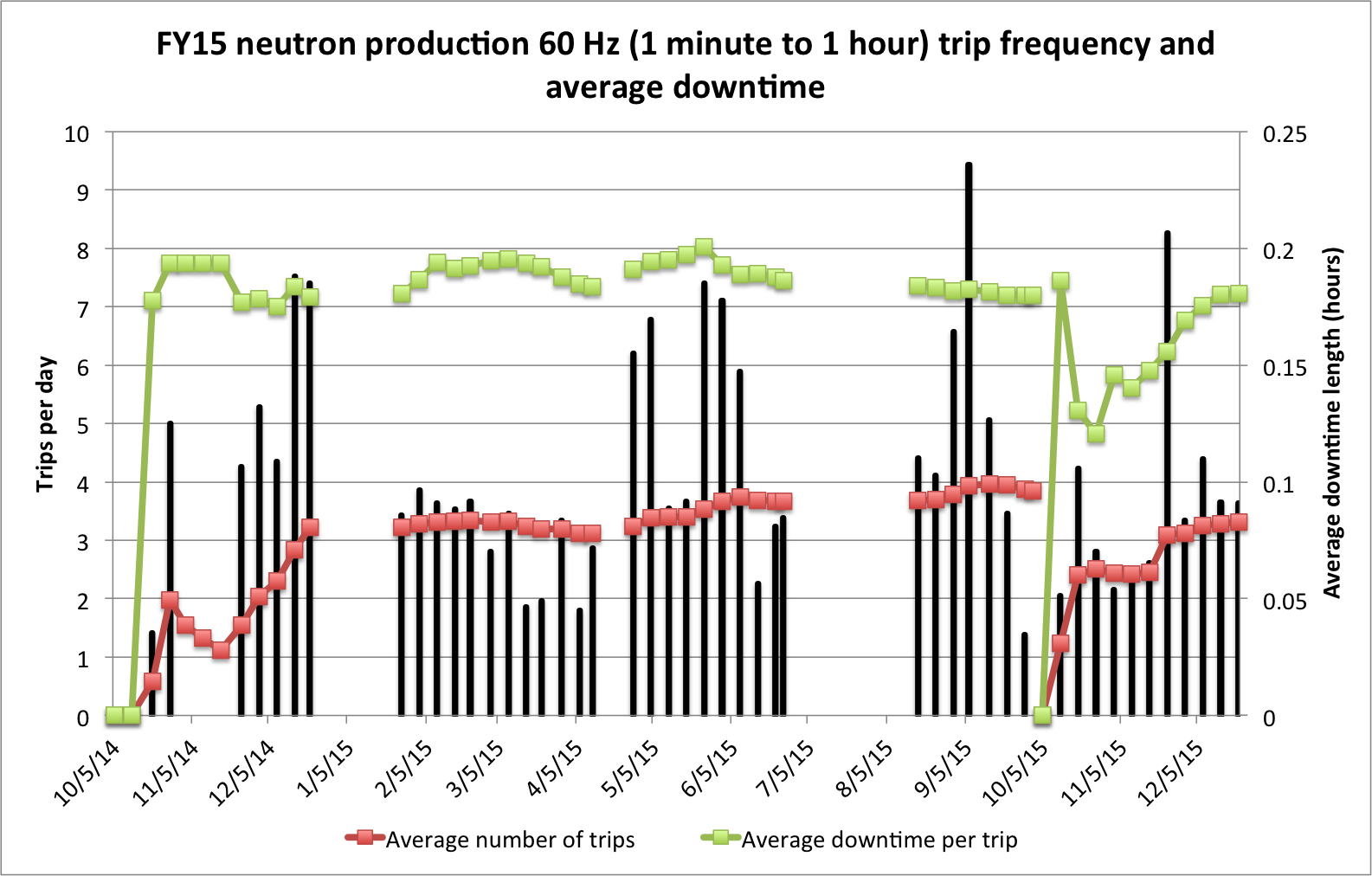 Continue to use frequency plots to evaluate performanceJust over 3 trips/day for FY16 Q1
FY15
Run 1
FY15
Run 2
MAINTENANCE
FY15
Run 3
MAINTENANCE
FY15
Run 4
UNSCHEDULED TARGET CHANGE
FY16
Run 1
MAINTENANCE
UNSCHEDULED TARGET CHANGE, MEBT WATER LEAK
UNSCHEDULED TARGET CHANGE
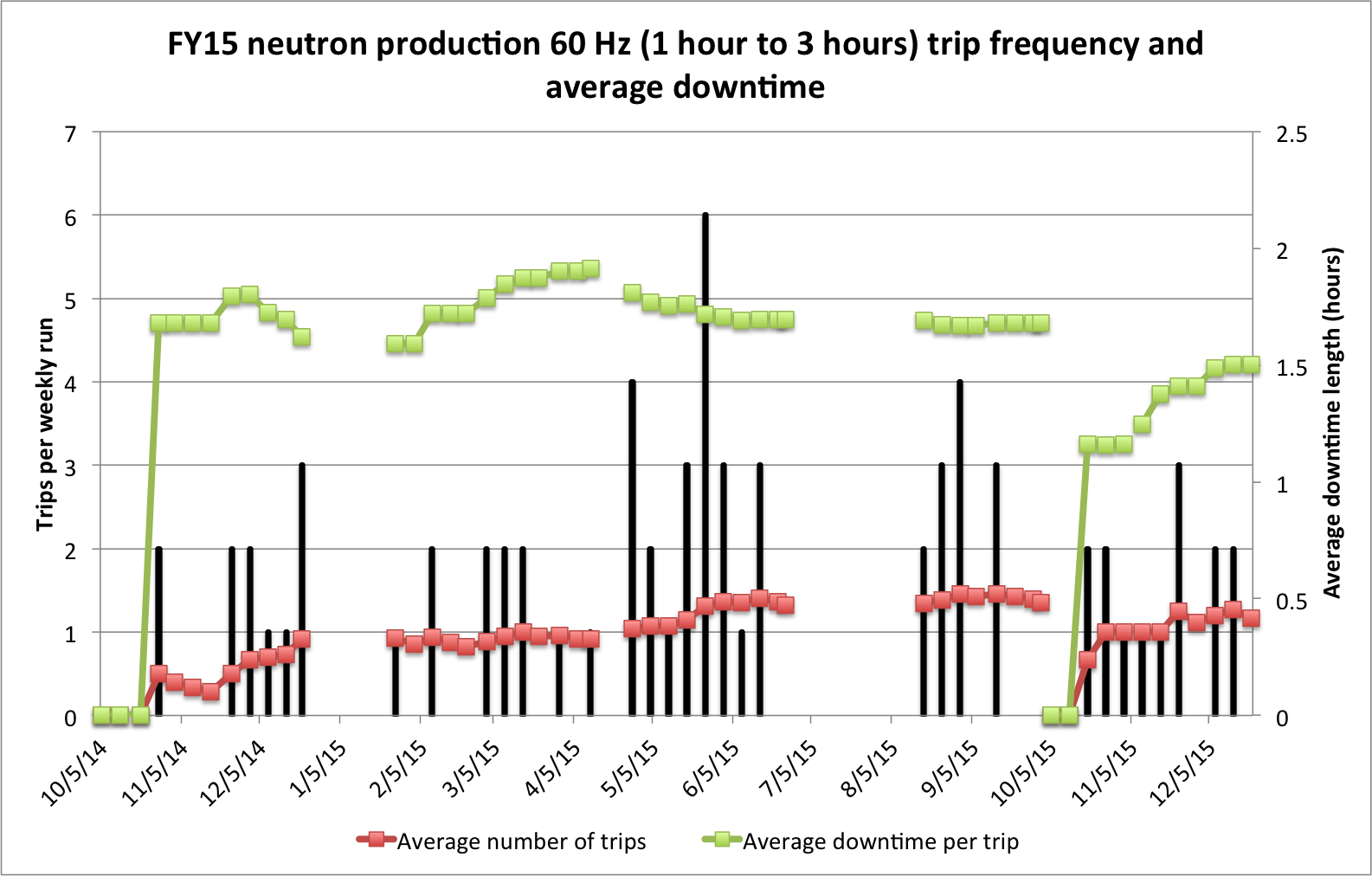 Medium duration events are fairly constant
MAINTENANCE
FY15
Run 1
FY15
Run 2
MAINTENANCE
FY15
Run 3
FY15
Run 4
UNSCHEDULED TARGET CHANGE
FY16
Run 1
MAINTENANCE
UNSCHEDULED TARGET CHANGE, MEBT WATER LEAK
UNSCHEDULED TARGET CHANGE
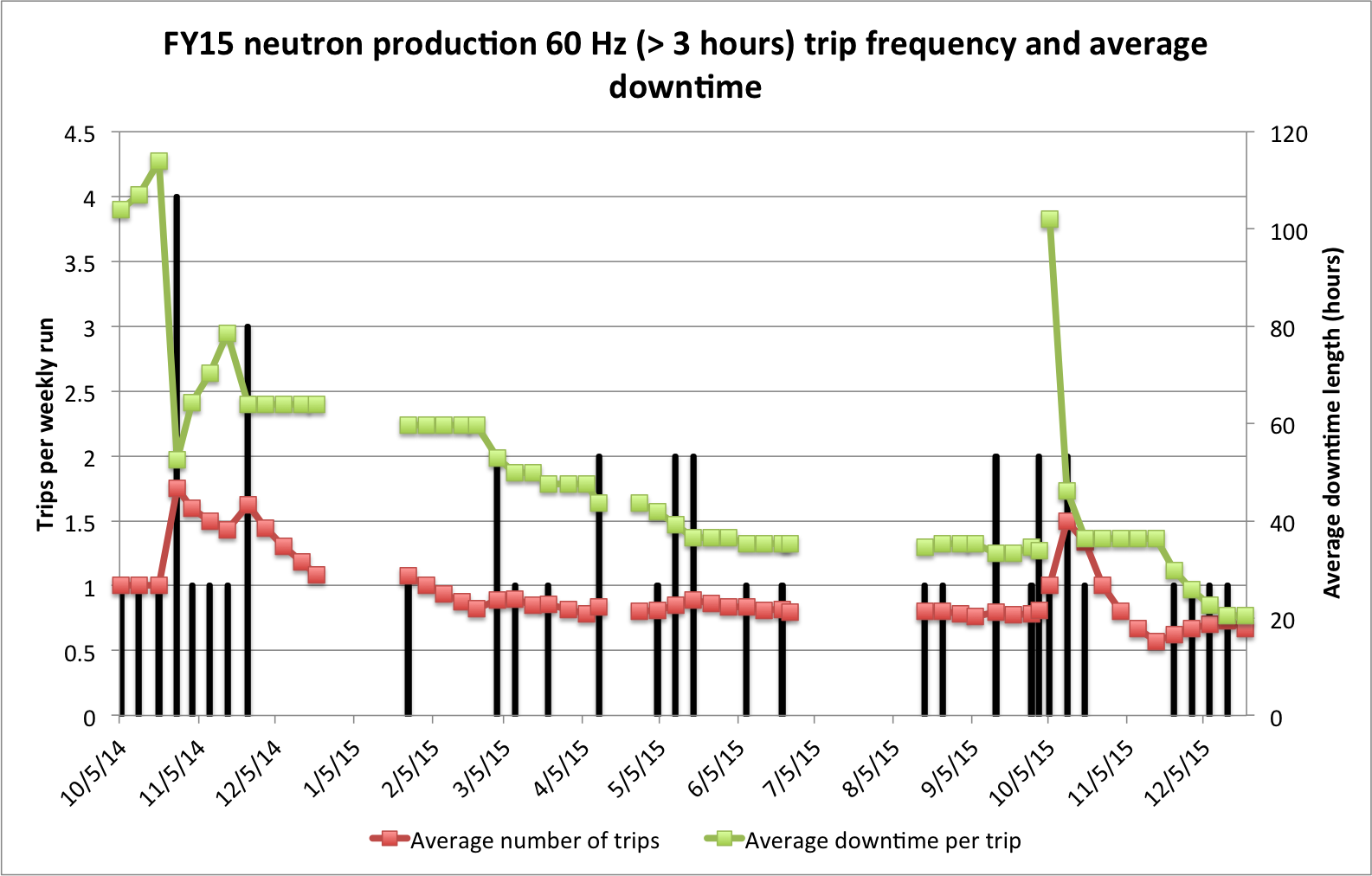 Strive for no more than 1 long duration trip every 2 weeks
MAINTENANCE
FY15
Run 1
FY15
Run 2
MAINTENANCE
FY15
Run 3
FY15
Run 4
UNSCHEDULED TARGET CHANGE
FY16
Run 1
MAINTENANCE
UNSCHEDULED TARGET CHANGE, MEBT WATER LEAK
UNSCHEDULED TARGET CHANGE
Continue to monitor errant beam tripsIndividual equipment issues significantly affect the trip rate
FY15
Run 1
FY15
Run 2
MAINTENANCE
FY15
Run 3
MAINTENANCE
FY15
Run 4
UNSCHEDULED TARGET CHANGE
FY16
Run 1
MAINTENANCE
UNSCHEDULED TARGET CHANGE, MEBT WATER LEAK
UNSCHEDULED TARGET CHANGE
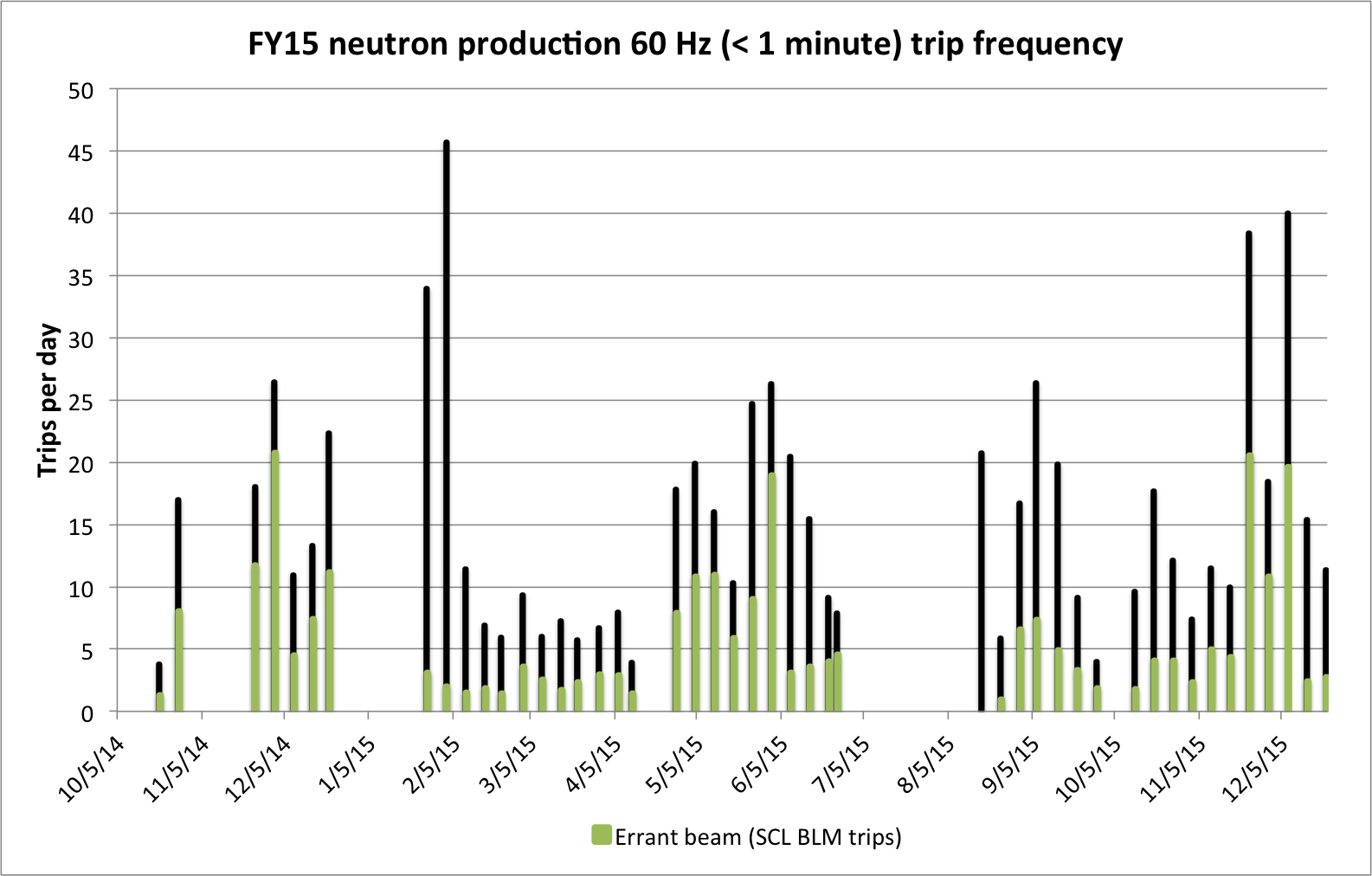 Ion source edump insulator arcing
Ion source 65 kV arcing
Damaged DTL5 ceramic RF window
Good progress on reducing the number of short duration trips
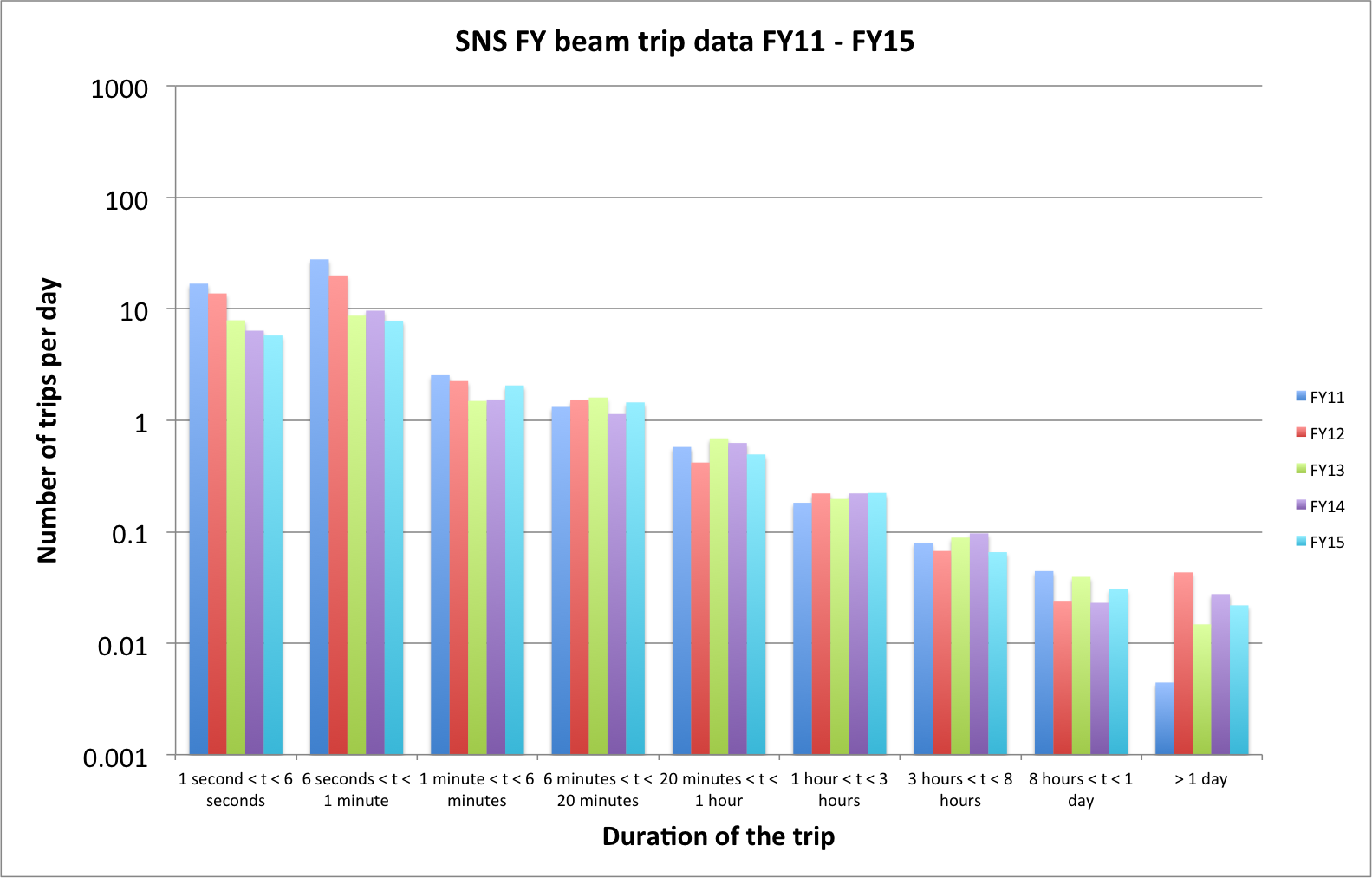 Errant beam, magnet ps
SCL cavity trips
Warm linac cavity trips
Requires tech expert or repair (call-in)
Target/MEBT cooling failures account for 65% of downtime
Summary
Sustained operations above 1.2 MW with another sustained 1.4 MW run
Excellent availability excluding target failures
Long downtime events continue to have an impact on scheduling, performance, and beam power levels
We continue to measure our performance and make system improvements as you will hear over the next 2 days